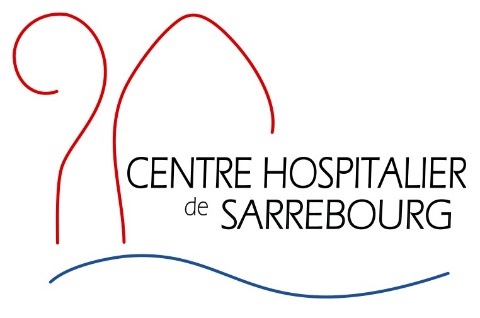 U.E 4.7 S5Les Soins Palliatifs
Myriam  BOURISSAI   IDE  Equipe Mobile de Soins Palliatifs et d’Accompagnement                      Novembre2023
PROMOTION 2021-2024
Plan
2
Historique

Définitions

Organisation des soins palliatifs en France

Les besoins fondamentaux
[Speaker Notes: Quelques chiffres INSEE  statistiques Etat Civil

2019:  613200DC en France
53% en établissement hospitalier ( - 5% en 10 ans)
24% à domicile
12% en EHPAD]
Historique
3
1834: Jeanne Garnier
1967 : Cicely Saunders: Hospice Saint Christopher (Londres)
Elisabeth Kubbler-Ross
1975 : Balfour Mount :premier service de soins palliatifs (Montréal)
[Speaker Notes: Jeanne Garnier  perd son mari et ses enfants ; Elle décide alors de s’occuper des personnes incurables et créée en 1842 l’association l’œuvre des dames du calvaire   et La maison médicale Jeanne Garnier en 1880
Cicely Saunders   Médecin anglais  se consacre à la douleur (utilisation de morphine buvable)
                               décrit les différentes composantes de la douleur « douleur totale", en tant que souffrance aux multiples aspects, tant morale, physique, sociale, psychologique que spirituelle.
                               1967 ouverture de l’hospice st Christopher à Londres (modèle de développement des soins palliatifs)

Elisabeth Kubbler-Ross psychiatre américano-suisse
   décrit les différentes étapes des derniers moments –refus et isolement
                                                                                     - colère « pourquoi moi? »
                                                                                     - marchandage « je vais mourir mais pas avant … »
                                                                                   - dépression « c’est sans espoir »
                                                                                     - éventuellement acceptation
                                                       1969: livre: Les derniers instants de la vie

Balfour Mount chirurgien . Il créée une unité de soins palliatifs annexée à l’Hôpital Royal Victoria. (Montréal) Ce projet pilote comprenait déjà une équipe pluridisciplinaire, une cellule d’accompagnement au deuil, un soutien aux suivis du domicile]
Historique
4
En France …
1986 : Circulaire Laroque
1989 : Congrès international de soins palliatifs
2002 : Loi Kouchner : Droits des patients Les soins palliatifs sont un droit
2008 : Circulaire du 19/02  organisation des soins palliatifs
2005 : Loi Leonetti
2016 : Loi Leonetti -Claeys
[Speaker Notes: Loi Léonetti -Claeys
Circulaire Laroque  (Michèle Laroque ministre de la santé)  reconnaissance officielle des soins palliatifs et de l’accompagnement

Congrès international de soins palliatifs  Nancy à l’initiative de Dr Bernard Wary

Entre 80 et 90: 1987 première USP
                         1989  première EMSP

Loi Leonetti  suite à l’affaire Vincent Humbert  
LE REFUS DE L’OBSTINATION DÉRAISONNABLE 
- LE DROIT DE REFUS DE TRAITEMENT PAR LE MALADE CONSCIENT (arrêt des soins curatifs et renforcement des soins palliatifs) 
- DIRECTIVES ANTICIPÉES 
- PERSONNE DE CONFIANCE POUR LES MALADES INCONSCIENTS 
DÉCISION COLLÉGIALE INSCRITE DANS LE DOSSIER MÉDICAL 

Loi Leonetti –Claeys droit d’être écouter, soulagé et endormi toute personne a droit à une fin de vie apaisée, les professionnels doivent tout mettre en œuvre pour que ce soit respecté, formation obligatoire]
Définitions
5
SFAP (Société Française d’ Accompagnement et de soins Palliatifs)
Les soins palliatifs sont des soins actifs délivrés dans une approche globale de la personne atteinte d'une maladie grave, évolutive ou terminale. L’objectif des soins palliatifs est de soulager les douleurs physiques et les autres symptômes, mais aussi de prendre en compte la souffrance psychique, sociale et spirituelle.
Définitions
6
OMS  2002
Les soins palliatifs cherchent à améliorer la qualité de vie des patients et de leur famille, face aux conséquences d’une maladie potentiellement mortelle, par la prévention et le soulagement de la souffrance, identifiée précocement et évaluée avec précision, ainsi que le traitement de la douleur et des autres problèmes physiques, psychologiques et spirituels qui lui sont liés,
Définitions : Les principes des soins palliatifs
7
Soulagement de la douleur et des autres symptômes pénibles
Aspects psychologiques , sociaux et spirituels
Soutien

 Les soins palliatifs considèrent le malade comme un vivant et  la mort                                                                   comme un processus naturel.
Ils ne hâtent ni ne retardent la mort
[Speaker Notes: Procurent le Soulagement de la douleur et des autres symptômes pénibles
Intègrent les Aspects psychologiques , sociaux, familiaux et spirituels
Soutiennent l’entourage familial et professionnel du patient avant, pendant et après le décès

Plusieurs études ont montré que les SP débutés tôt
Améliorent la qualité de vie
Dans certains cas augmentent l'espérance de vie en baissant le nombre de dépressions
Permettent d’éviter des ttt disproportionnés et des hospitalisations non programmées
Contribuent à limiter les dépenses de santé]
Définitions: la démarche palliative
8
Manière d’aborder les situations de fin de vie, approche globale et individualisée
Évaluation des besoins
Projet personnalisé des patients et des proches
Réunions pluri-professionnelles
Soutien des soignants
Formations dans les services de soins
[Speaker Notes: Questions éthiques, accompagnement psychologique, soins de confort
Interdisciplinarité  autour d’un projet commun pour assurer un accompagnement cohérent]
9
Organisation des Soins Palliatifs en France
10
USP : Unité de Soins Palliatifs

171 USP en France  en 2021(1980  lits soit 2,9 lits / 100 000 habitants)
Grand Est : 12 USP (120 lits)
Unités de 10 à 12 lits
Pour qui ?
Missions ?
[Speaker Notes: Prise en charge globale des patients et des familles

Pour qui? Patients dont le pronostic vital est engagé en phase avancée de leur maladie
                PEC nécessite une équipe pluridisciplinaire
 
Lieu de vie
Critères d’admission
Possibilité de séjour de replis

Missions :
Soins 
Formation 
recherche]
Organisation des Soins Palliatifs en France
11
EMSP : Equipe mobile de soins Palliatifs
ERRSPP : Equipe de Ressource Régionale en Soins Palliatifs Pédiatriques

420 EMSP et 23 ERRSPP en France en 2021 
Grand Est:35 EMSP et 3 ERRSPP
Intervient au lit du malade à la demande des soignants ,du patient ou des proches
Rôle de conseil et de soutien
Missions
Respect du travail en équipe et non substitution
[Speaker Notes: Missions:
Conseil pour les soins
Enseignement
recherche]
Organisation des Soins Palliatifs en France
12
Structures de coordination territoriale  ( ex réseau)
        Dispositif d’Appui à la Coordination (DAC)

Aident les professionnels et les orientent vers des personnels et des équipes compétents
[Speaker Notes: Créé en 2022 – succède aux réseaux 
Aident les professionnels et les orientent vers les personnels et équipes compétents]
Organisation des Soins Palliatifs en France
13
LISP: Lits identifiés de Soins Palliatifs

5566 liits en France en 2021 ( 904 établissements  )
8,2 lits /100 000 habitants
Grand Est : 583 LISP
Lits identifiés dans des services confrontés à la fin de vie
Prise en charge de proximité
Personnel formé
[Speaker Notes: Référents soins palliatifs dans des services avec LISP
Intervention emsp

5 LISP Sarrebourg
2 LISP Niderviller
 3 LISP Château salins
4 LISP Dieuze]
Organisation des Soins Palliatifs en France
14
Les structures d’accompagnement

Les bénévoles d’accompagnement ex Association Pierre Clément (Être là)
Les associations représentant les usagers (défense des droits)
Les besoins fondamentaux en Soins palliatifs
15
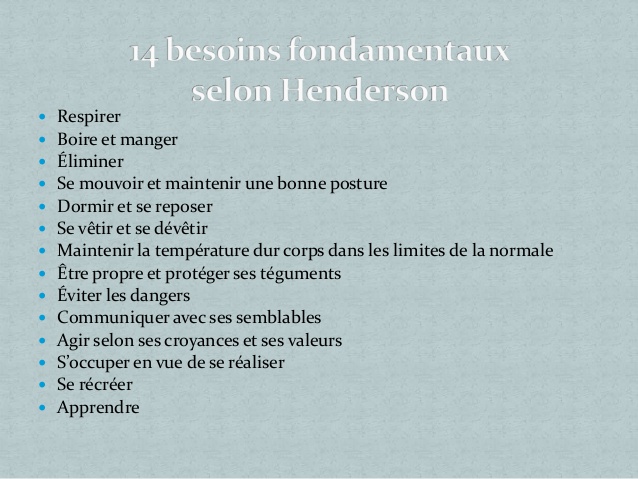 [Speaker Notes: Besoin
Chose nécessaire à l’existence
Plusieurs dimensions
 permet Démarche de soins]
Les besoins fondamentaux en Soins palliatifs
16
Les besoins primaires   « avoir »
Boire et manger  s’adapter au patient
Se reposer  permettre le repos
Etre propre  (si le patient le souhaite!)
Besoin de protection et de sécurité: maitrise des choses
Bien-être physique
[Speaker Notes: Tenter de les satisfaire , faire face à l’altération de l’image de soi, de la vulnérabilité, la dépendance


Boire et manger 
Perte de la sensation de faim et de soif
Troubles neurologiques, tr de la déglutition: adapter les textures

Se reposer
 adaptation au rythme du patient

Etre propre 
Toilette = source de confort
Espace de rencontre entre le soignant et le patient
Respect de la dignité délicatesse du geste, du toucher, de la parole ,du regard
S’ajuster au rythme du patient

Besoin du bien être physique
Douleur prévalence 60à85%  estimation, traitement
Symptômes généraux fièvre asthénie, anorexie
Symptômes respiratoires: toux encombrement, dyspnée
Symptômes digestifs: hoquet, diarrhées, vomissements,…
Symptômes urinaires
Symptômes cutanéomuqueux: escarres, prurit,
Symptômes neuropsychiques : dépression, agitation,…
Divers: hypersudation, œdèmes, mauvaises odeurs,]
Les besoins fondamentaux en Soins palliatifs
17
Les besoins secondaires   « être »
Besoin d’amour et d’appartenance
Besoin d’estime de soi
Besoin de réalisation

Nécessité d’une évaluation
[Speaker Notes: Besoin d’amour et d’appartenance
Être aimé ,écouté, faire partie d’un groupe, agir selon ses valeurs

Besoin d’estime de soi
Être utile, conserver une autonomie, sentiment d’exclusion
Besoin de réalisation
S’occuper, se divertir, ne pas être seulement un patient
Projet de vie adapté à la situation clinique

Nécessité d’une évaluation globale(maladie, pronostic, socio-familiale, psychologique, qqx spirituelle

Comment évaluer
Écouter, reformuler, communiquer
Ne pas juger
Cheminer au rythme du patient
Respecter l’autre
Ne pas mentir mais ne pas tuer l’espoir]
Les proches
18
Patient indissociable de ses proches
Besoin d’information
Besoin de soutien
Besoin d’écoute
Besoin de préserver ou de retrouver des liens

Un « aidant » a besoin d’être aidé.
[Speaker Notes: A NE PAS NEGLIGER
Perte de repère
Sentiment d’inutilité ,d’impuissance
Fatigue physique et morale
Colère, culpabilité, angoisse
Ambivalence entre acharnement et demande d’abréger les souffrances

Considérer les proches comme des partenaires de soins
Soutenir, recueillir les affects, décoder leurs demandes
Les aider à maintenir une communication avec le patient,]
Conclusion
19
Reconnaitre l’inéluctabilité de la mort n’est pas facile…
Ne plus opposer soins palliatifs et soins curatifs
Tenir compte de l’ambivalence
[Speaker Notes: Tenir compte de l’ambivalence  fréquente en fin de vie 
*pas de stabilité]
20
Merci
 de votre attention